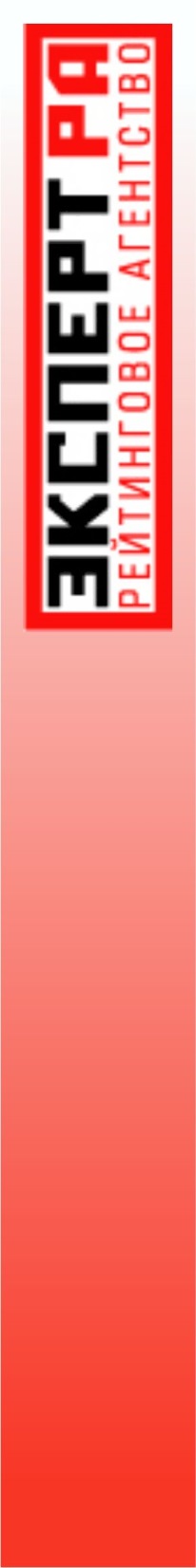 Региональное инвестиционное законодательство и инвестиционная привлекательность регионов
Владимир Горчаков
директор регионального направления 
Рейтингового Агентства «Эксперт РА»
www.raexpert.ru
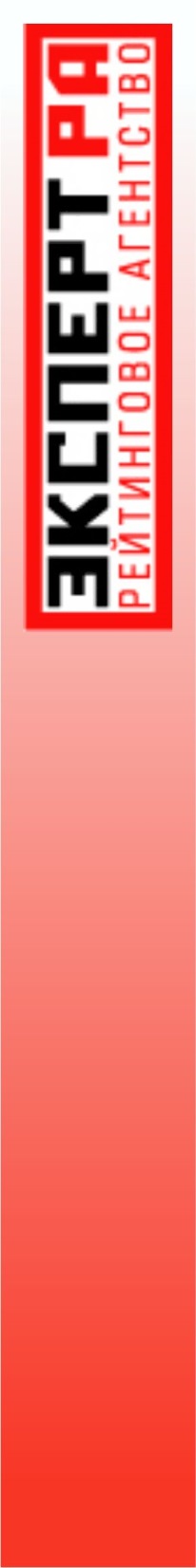 Региональное инвестиционное законодательство перестало играть ключевую роль для инвесторов
В 77 регионах приняты «рамочные» законы об инвестиционной деятельности, их них в 50 указаны гарантии прав инвесторов, в 39 прописаны гарантии не ухудшения условий инвестирования.

Гарантии отсутствуют у привлекательных для инвесторов регионов: 
Калужская область, Свердловская область, Ленинградская область, Краснодарский край и др.

Гарантии подробно прописаны в НПА республик Северного Кавказа и депрессивных регионов юга Сибири и Дальнего Востока.
С 2011 года законодательный риск не учитывается в Рейтинге инвестиционной привлекательности регионов РФ «Эксперт РА»
!
2
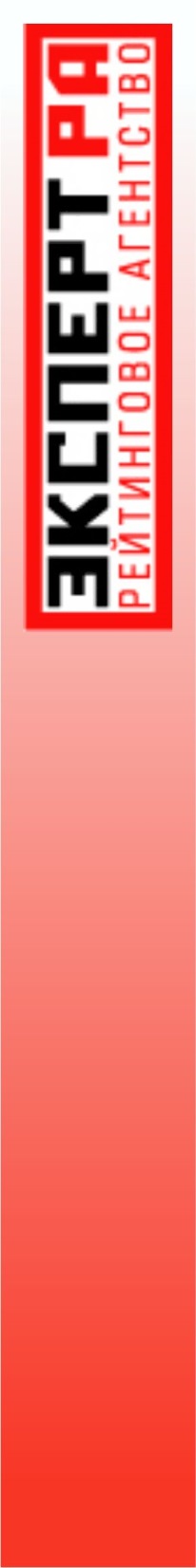 Действующий механизм реализован только в сфере МСП
Объем кредитования МСБ под поручительства региональных гарантийных фондов вырос в 2012 году на 21%  (+11 млрд)

Портфель займов МФО с государственным участием увеличился на за 2012 год на 16% 
Механизм в целом отлажен и четко координируется Министерством экономического развития
На инвестиции в основной капитал по субъектам МСП приходится менее 1% от совокупного объема инвестиций
!
3
[Speaker Notes: http://www.raexpert.ru/researches/gf/gf_2012/ - гарантийные фонды
http://www.raexpert.ru/researches/banks/microfinans_market_2012/ - МФО, темпы роста государственных ниже среднерыночных (из-за повышенных требований к заемщикам и ограничений по предоставлению займов объемом средств, поступающих из бюджетов), так что мы нехило привираем
Инвест.в основ.капитал в 2011 году 0,8% от РФ (693,7 млрд. рублей, более поздних данных по МСП нет) http://www.gks.ru/bgd/regl/b12_47/Main.htm]
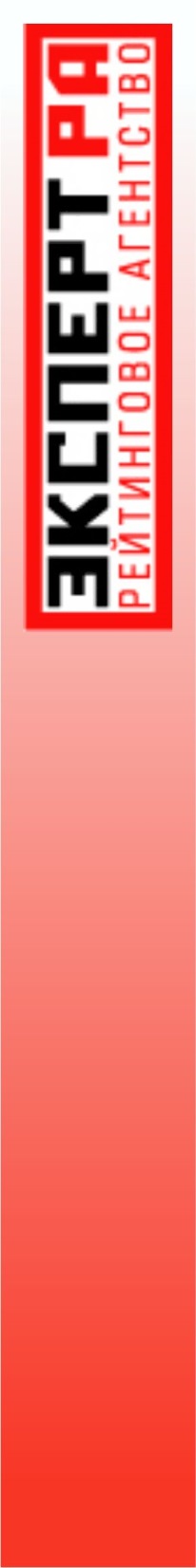 Возможность для улучшения инвестиционного климата – новые законодательные инициативы
К внедрению Стандарта АСИ присоединились почти все регионы России
Инвестиционные фонды созданы в 30 субъектах РФ
Агентства по привлечению инвестиций/Корпорации развития созданы в подавляющем большинстве субъектов РФ
!
В погоне за быстро меняющимися требованиями федеральной инвестиционной политики регионам важно избежать формалистского подхода к их исполнению
В условиях сокращения доходной базы бюджетов в первую очередь секвестру подвергаются расходы инвестиционного характера
!
4
[Speaker Notes: К началу августа из 83 субъектов региональные инвестиционные фонды были созданы в 30, и часть из них официально начнет функционировать только в 2014 году. По прогнозу «Эксперт РА» в ближайшее время должны появиться еще порядка 20 региональных фондов.]
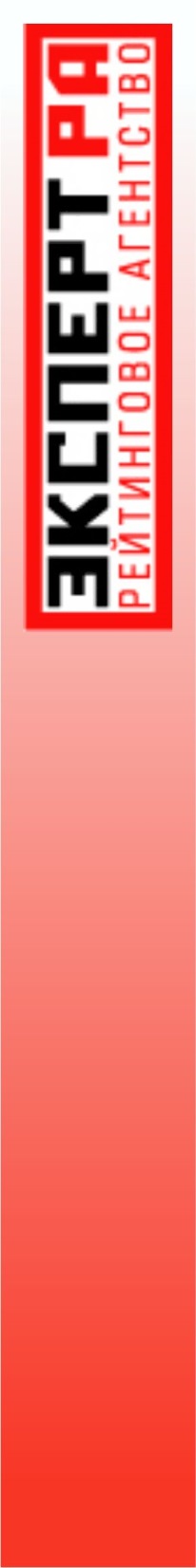 Для инвесторов законодательство не является прямым фактором принятия решений
Эксперт РА совместно с Российско-Германской Внешнеторговой палатой проводит исследование восприятия инвесторами инвестиционного климата РФ. В его рамках проведены интервью с рядом компаний, среди них  Mercedes, BASF, Ehrmann и др.


Среди наиболее значимых факторов:
емкость рынка,
инфраструктура и рабочая сила.
федеральные нормы регулирования, в т.ч. отраслевые
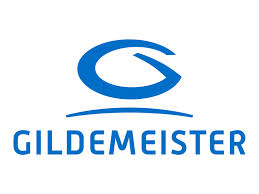 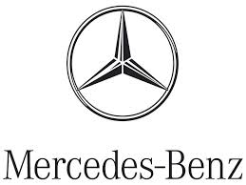 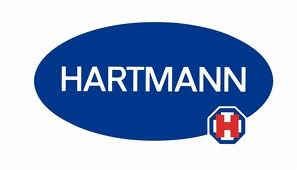 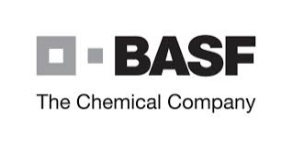 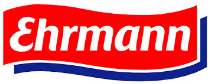 В интервью не упоминается законодательное регулирование регионов
!
В 2014 году многие позитивные оценки иностранных инвесторов будут пересматриваться в худшую сторону
!
5
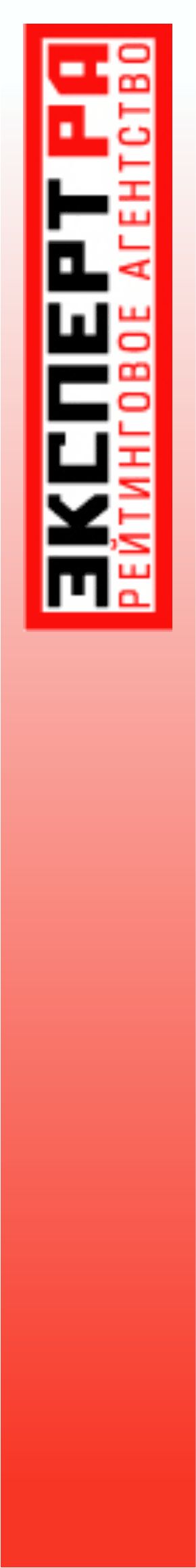 Цель «Эксперт РА» - оказание услуг по улучшению инвестиционного климата регионов
«Эксперт РА» создано в 1997 году журналом «Эксперт».

Ведущее российское национальное Рейтинговое Агентство, аккредитованное  ведущими институтами: ЦБ, ВЭБ, АСВ и Министерством финансов РФ

С 1996 года ежегодно публикуется Рейтинг инвестиционной привлекательности регионов России

Материалы Рейтинга 2011 года использованы в Докладе «О повышении инвестиционной привлекательности субъектов РФ и создании благоприятных условий для развития бизнеса» на Госсовете РФ в декабре 2012 года

Сумма привлеченных инвестиций на региональных форумах, организованных «Эксперт РА» за последние 3 года – свыше 700 млрд рублей.
6
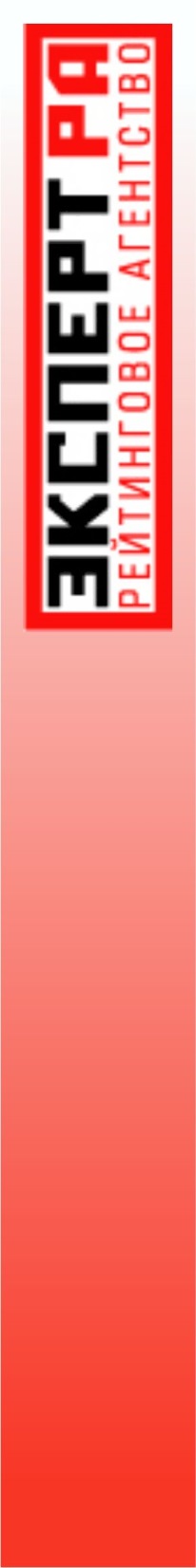 Спасибо за внимание!
Владимир Горчаков
Директор регионального направления
Рейтингового Агентства «Эксперт РА»
gorchakov@raexpert.ru 
(495) 225-34-44, доб.1714